Survey
In archaeology
Lesson objective
Understand the steps of locating and extracting archaeological evidence
Survey
Is the process of locating the archaeological resources in a given area of land
Research in archaeology is essential

Allowed only archaeologists who have a special permission
Troy of Heinrich Schliemann
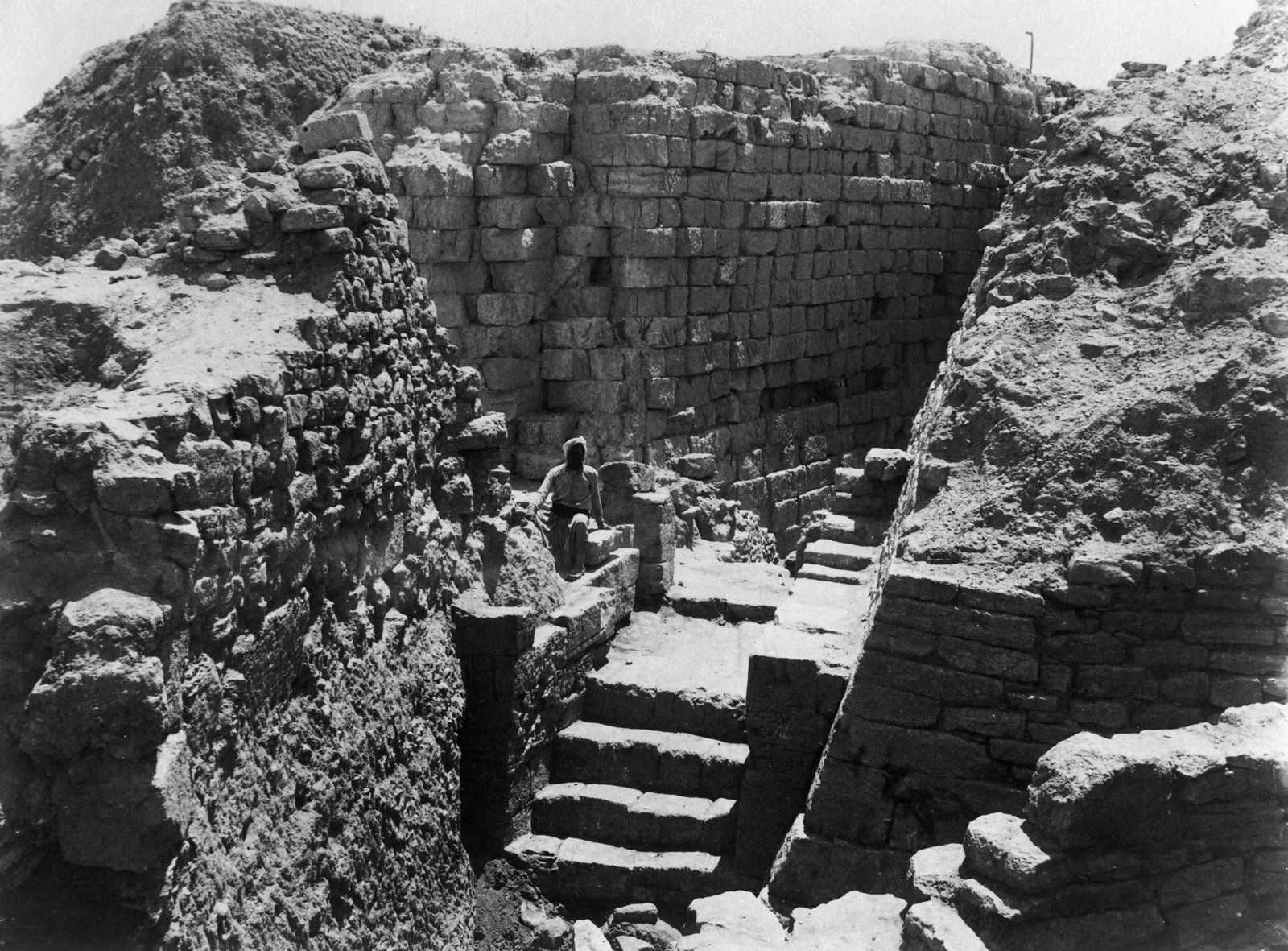 Remote sensing
Anything (usually technological device) that helps you learn what is on/in the ground without your having to be there or dig there

Map is remote sensing device
Aerial photos, satellite images, and pictures generated by various geophysical prospecting techniques such as magnetometers, electrical resistivity detectors, ground penetrating radars, other kinds of radar, sonar, and all those spy devices developed by friendly military scientists
Satellite imagery
Aerial photography
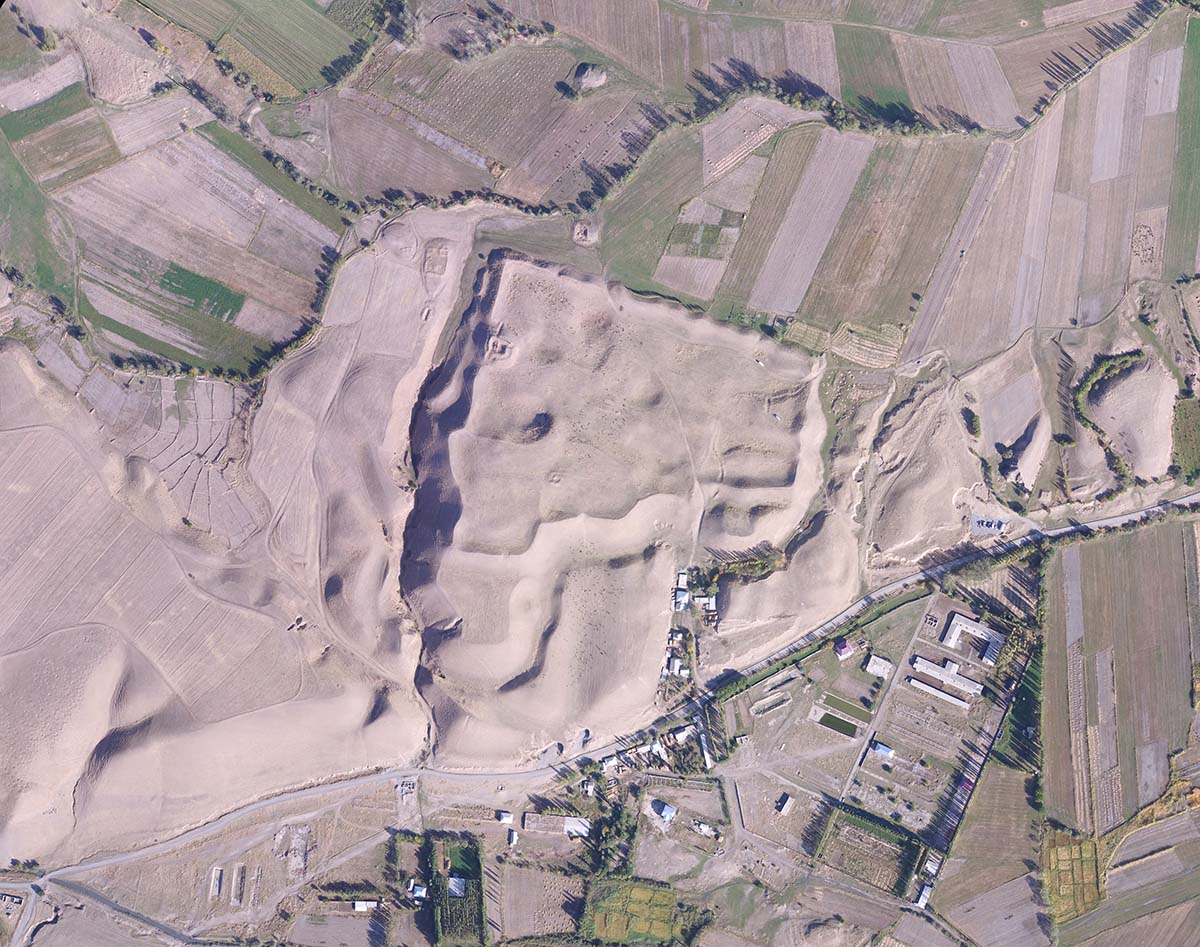 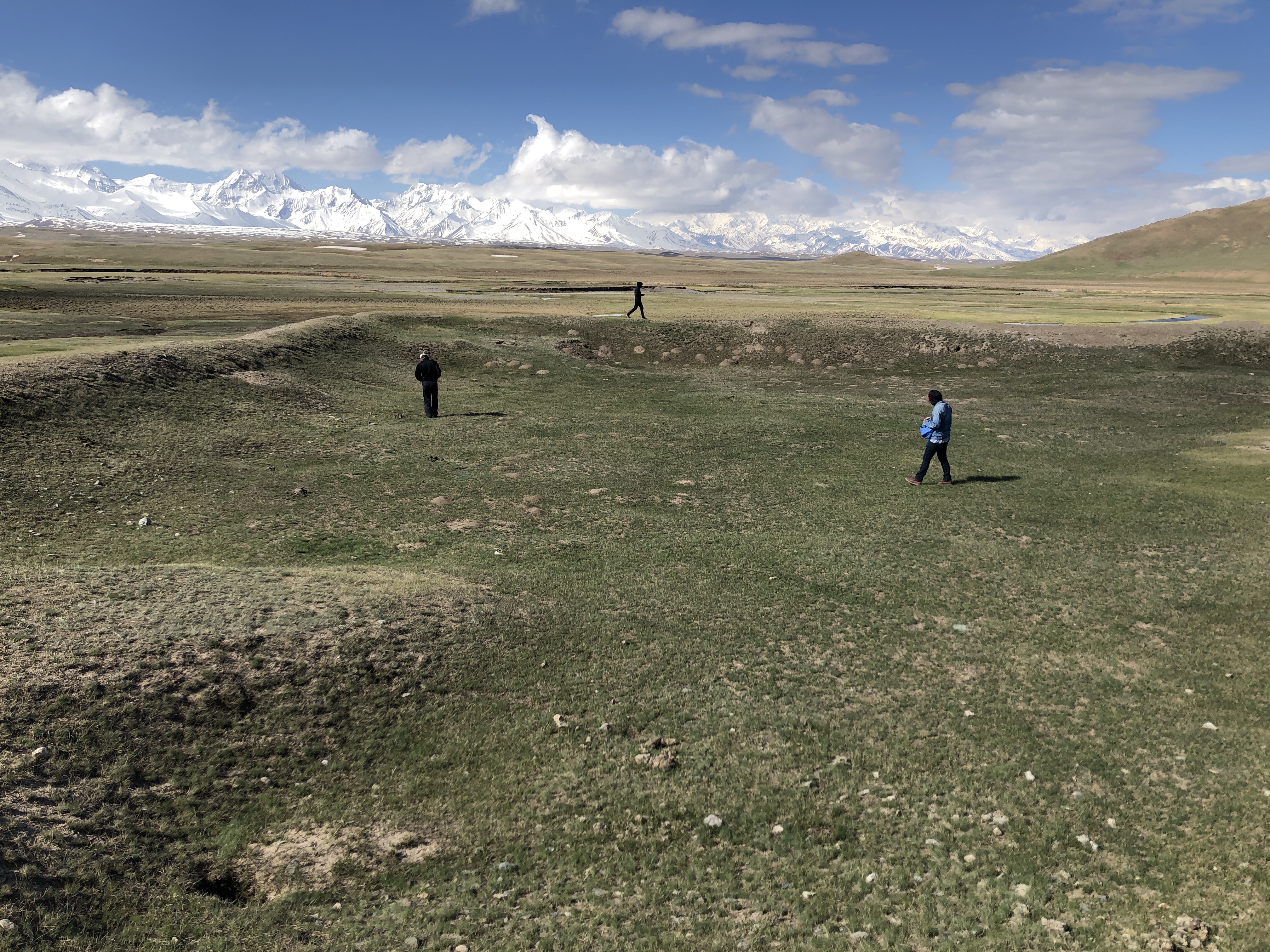 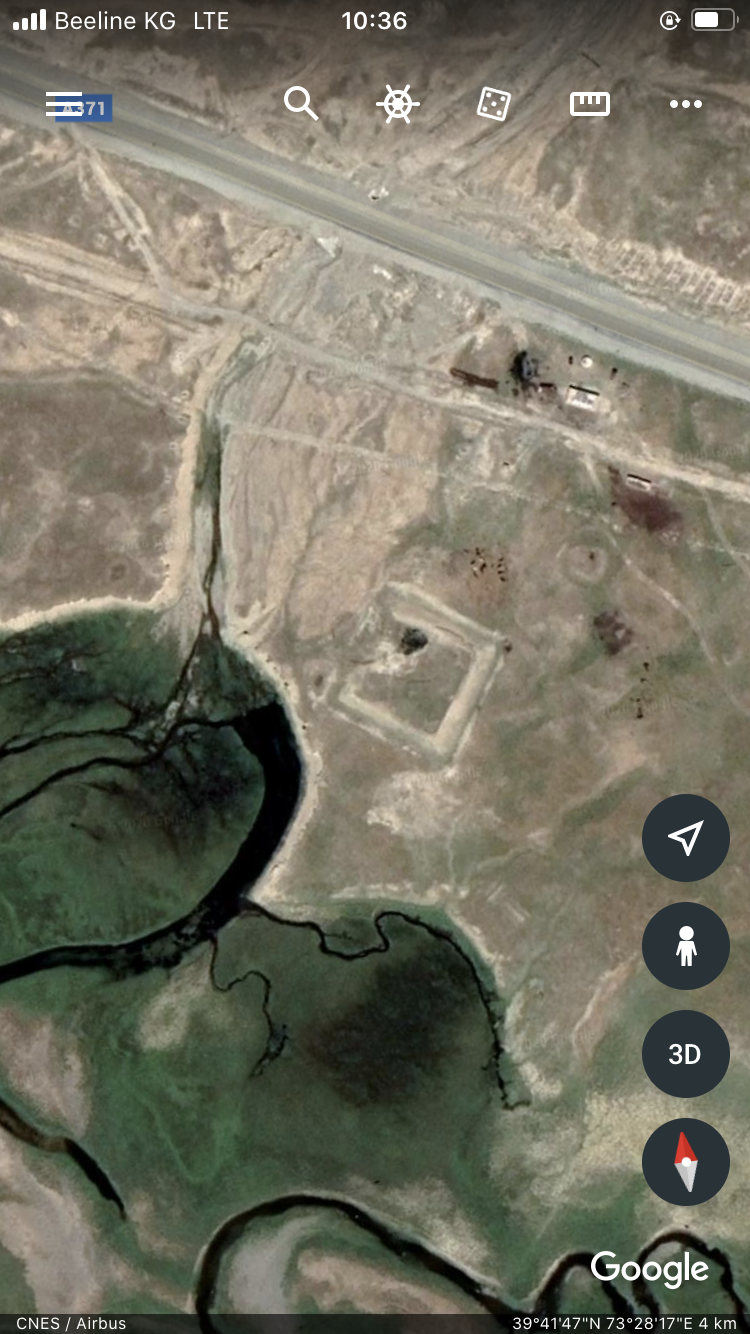 combination of satellite imagery and field survey
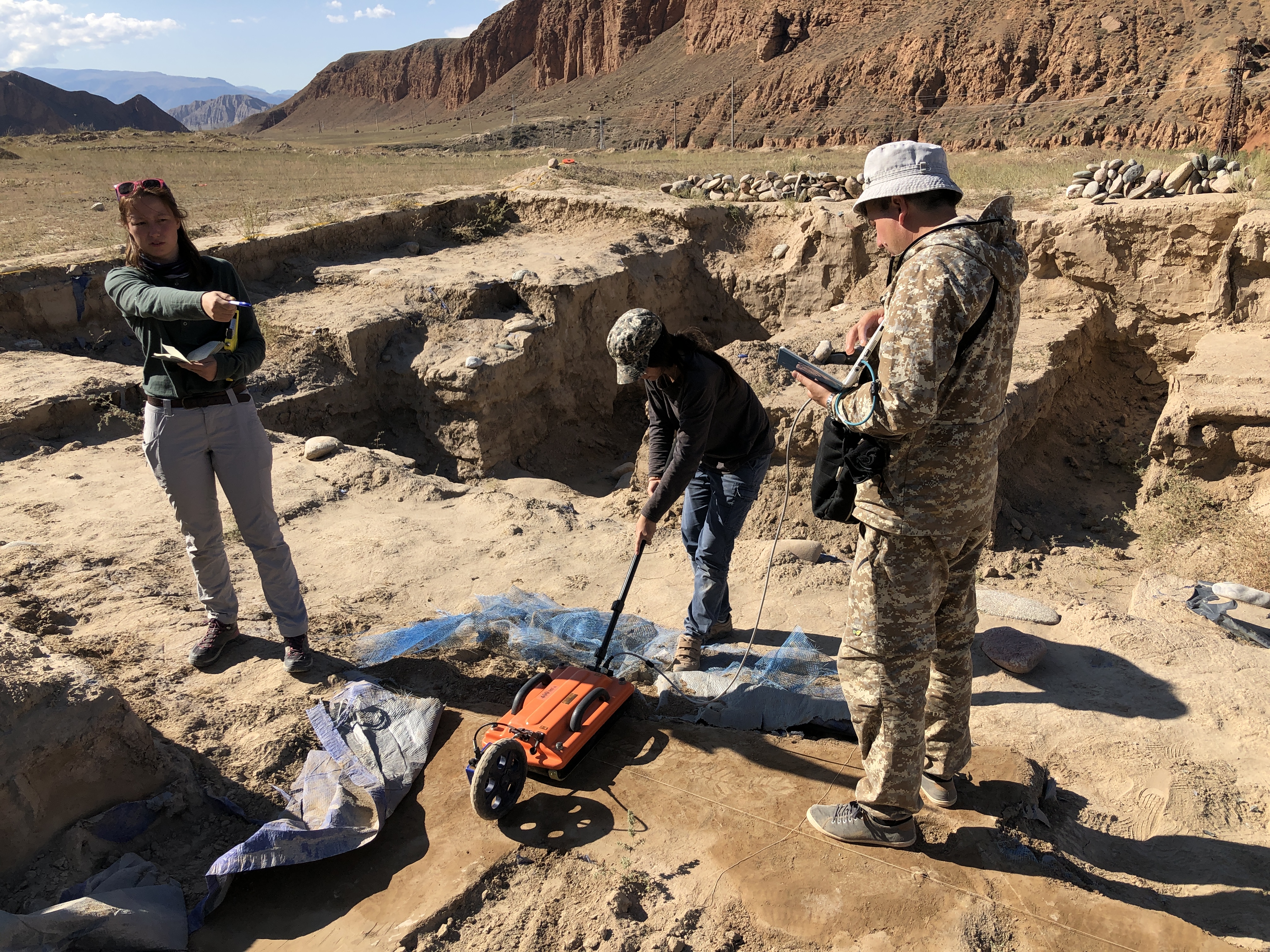 Remote sensing
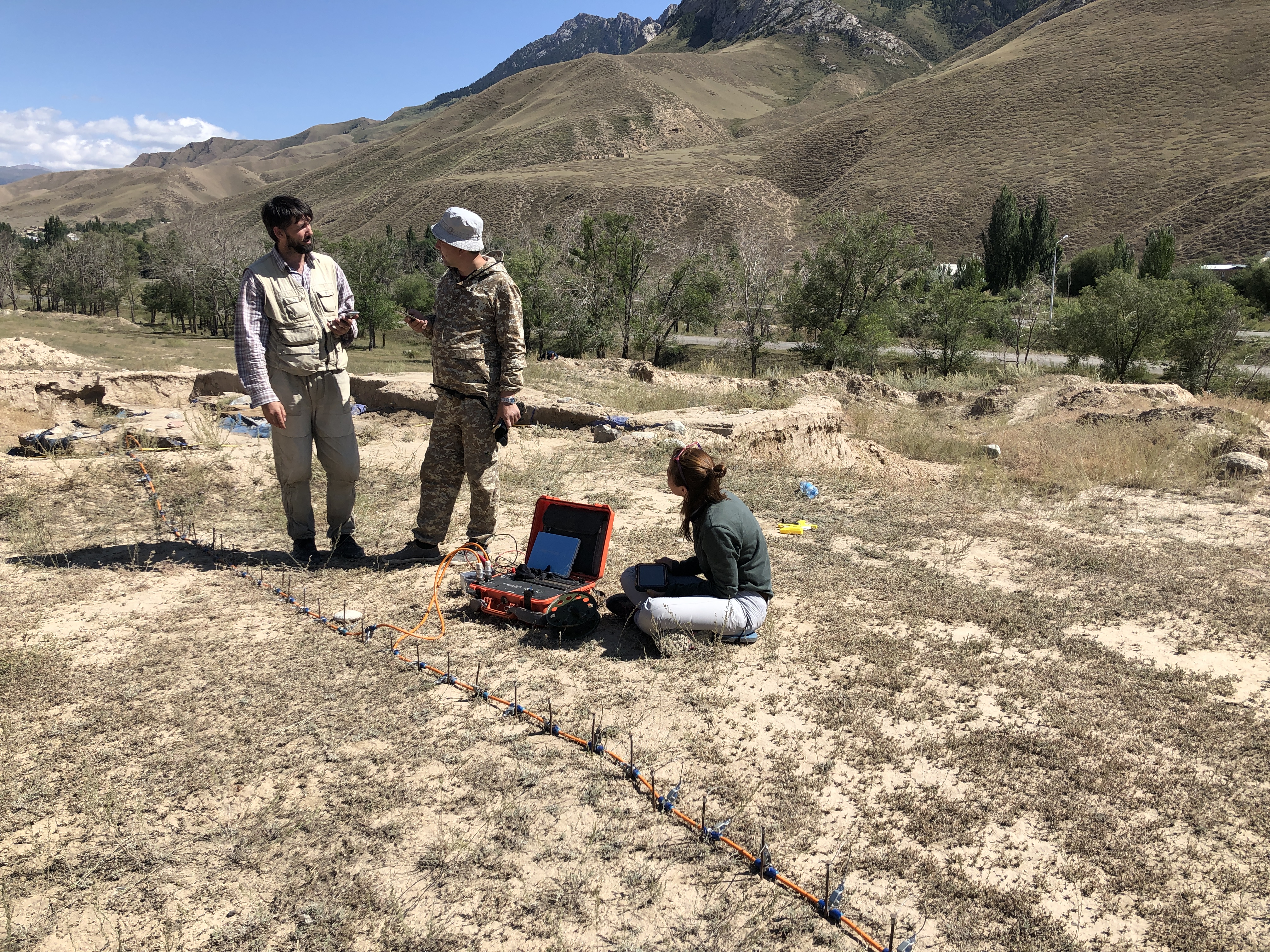 How is most archaeological survey conducted?
There is no substitute of being there and walking around.
Especially important is covering open and disturbed ground, where shallower remains have been churned up by plows, other heavy road building equipment, burrowing animals and so on.
Seasonality is important for survey. Why?
Kuluk-Dobo castle
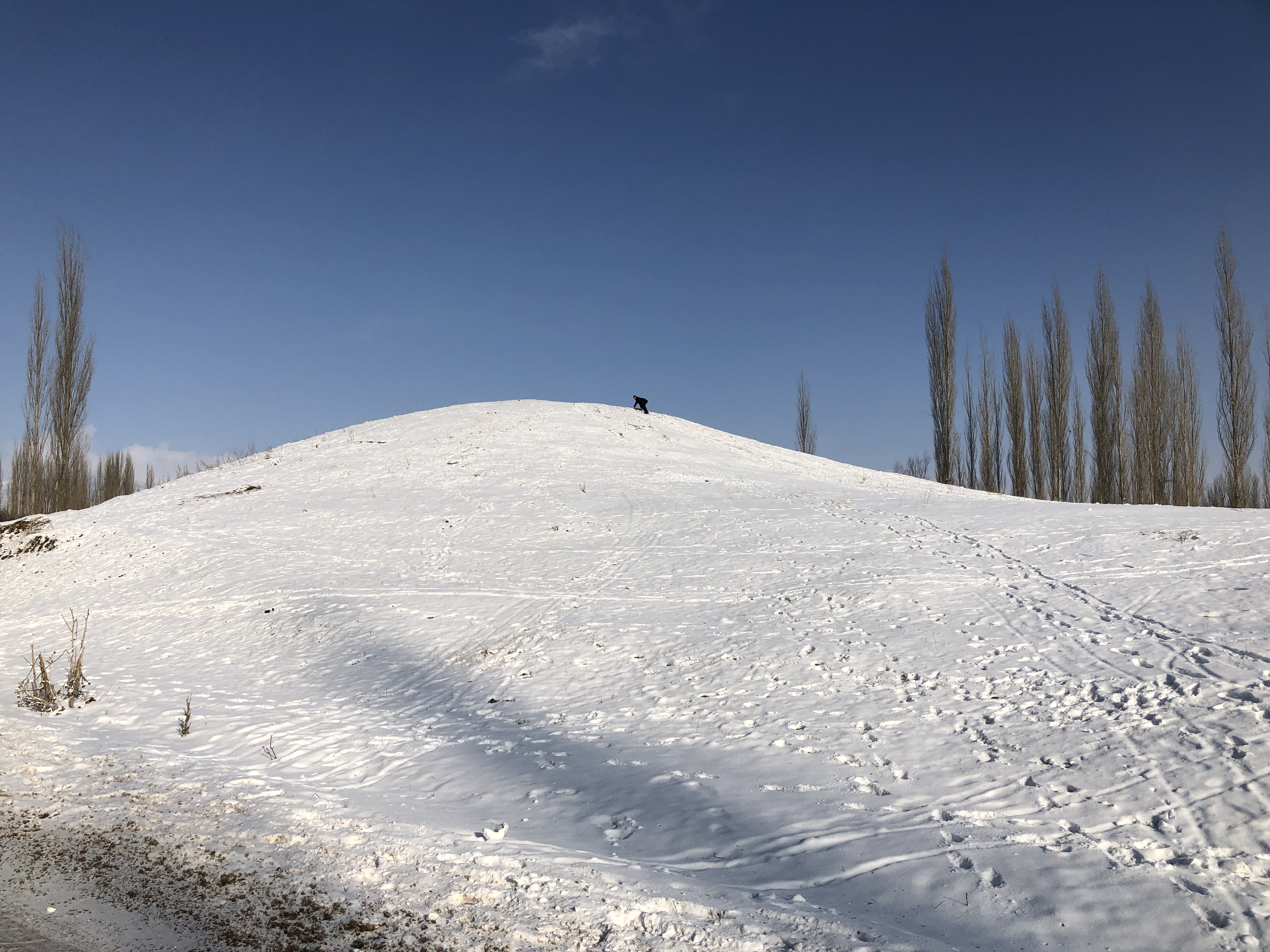 Fragment of the burnt brick
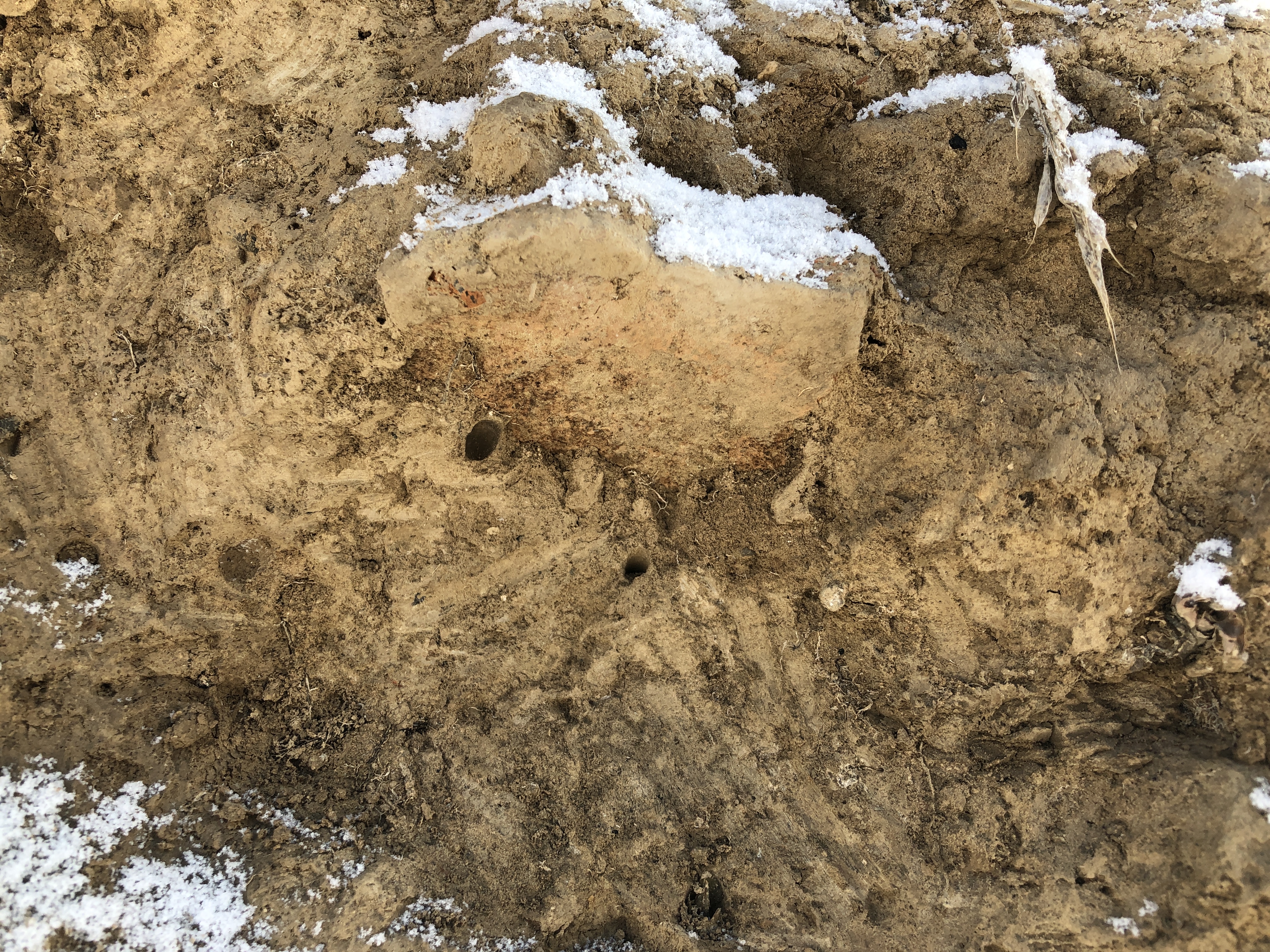 Does survey include any digging?
Subsurface sampling is enormously important
The shovel test is usually 50 cm or 1 m square
Testing
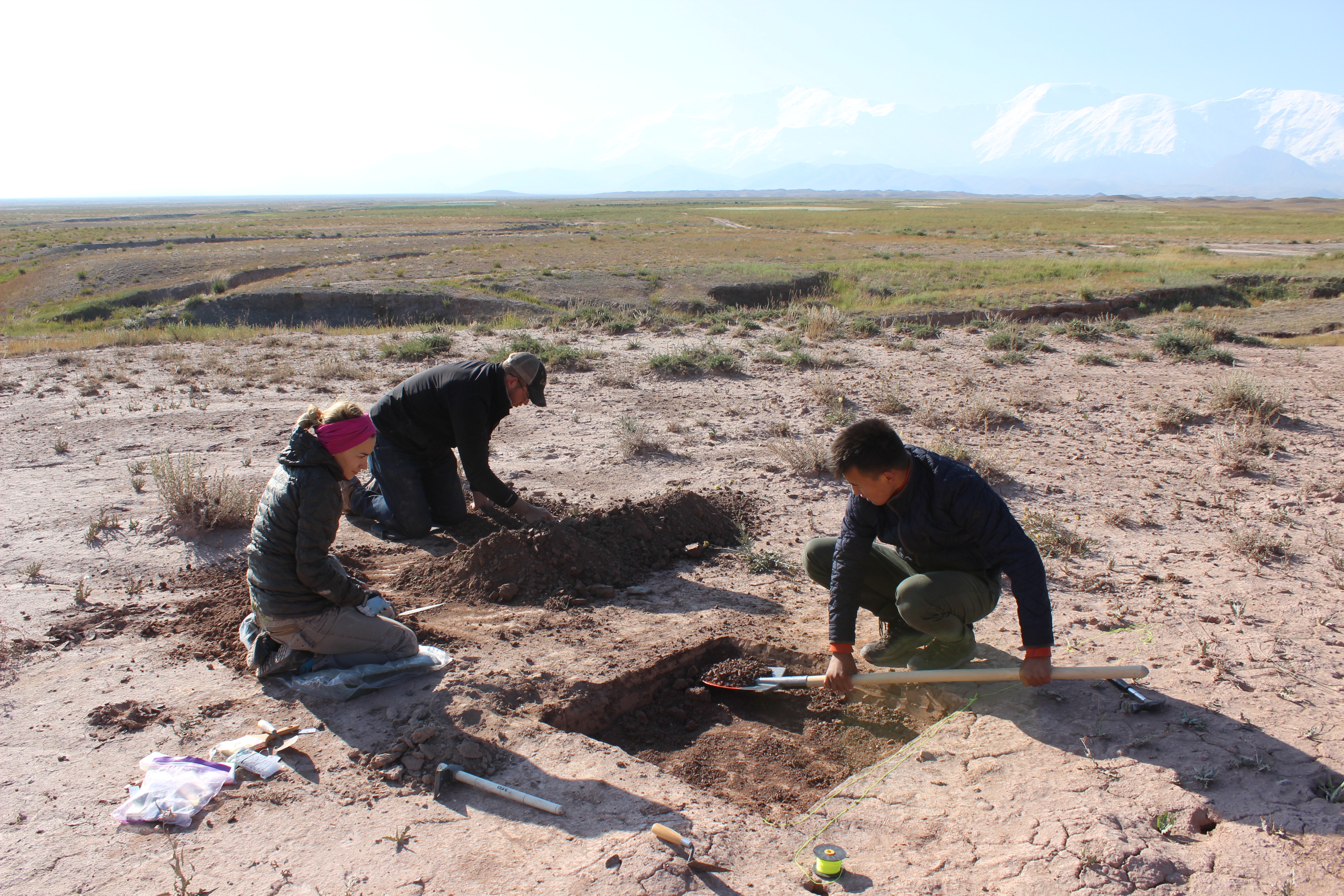 What other technological devices must modern archaeologists use?
Global Positioning System (GPS) unit, which reads signals bouncing off several satellites to give exact location in latitude/longitude or other coordinates

Geographic Information System (GIS), which are simply computerized  ways of making maps of different features that can be overlain to show relationships of natural and cultural features through time
OsmAnd Maps
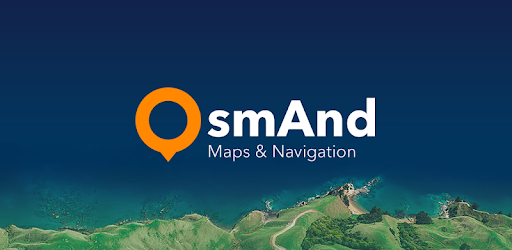 https://osmand.net/
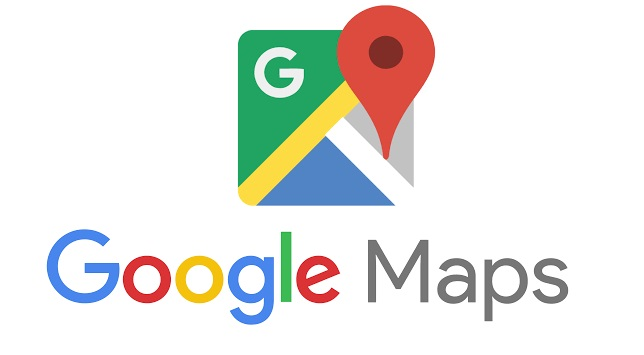